Gender dimension of new technology and digital literacy in EU and Croatia
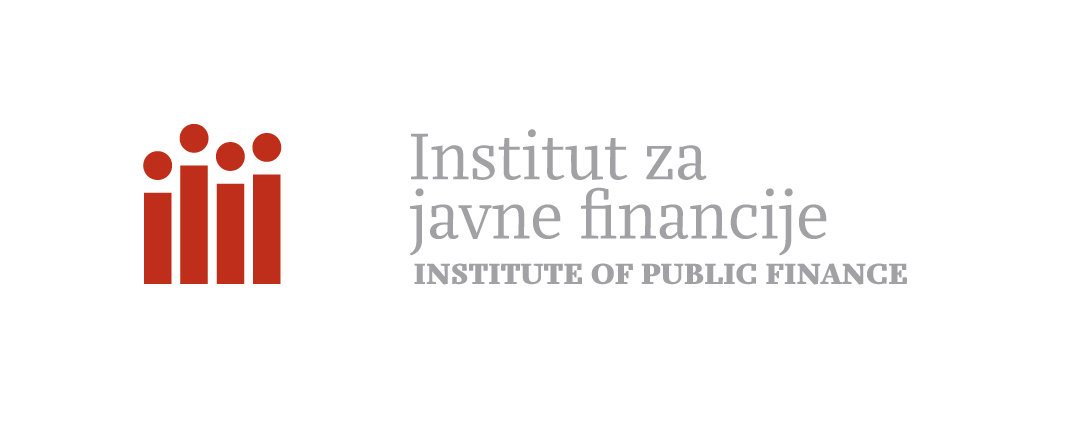 Predrag Bejaković
Institute of Public Finance
Zagreb, Croatia
Content of presentation
Introduction 
1. The importance and definition of digital literacy 
2. Measurement of digital literacy 
3. Relations between digital literacy and employability
4. Digital skills and employment rate according to gender
 Conclusions and recommendations
Introduction
The digitisation of the economy causes the polarisation of the labour market: increase of opportunities for high-skilled with cognitive and digital skills, and decrease for low-skilled
Not only due to automation, remaining tasks change so that digital literacy turns out to be an indispensable qualification
The goal is to examine the relationship between digital skills and employment, and in this way accentuate the importance of policy interventions for improving digital literacy for the disadvantaged part of labour force – taking into account the gender dimension
The importance and definition of digital literacy
Digital literacy, skills, and competence have become crucial terms in the discussion on the kind of skills needed by citizens for successful participation in the society 
In the world of work, they have become transversal competencies - easily transferred from one specific professional field to another
The importance and definition of digital literacy
Digital literacy and competence must be continuously modernised, to avoid or minimise the risks of digital exclusion 

The digital exclusion is largely related to a lack of digital literacy and competence, rather than access to technology and services
The importance and definition of digital literacy
The literature on the phenomenon and importance of digital skills is very rich (Dolphin, 2015; European Commission, 2016; Eurofound, 2017, 2018), but there is no common or official definition of this phenomenon 
Much research dedicated to the definition of digital skills has been particularly oriented towards the skills needed by the workforce, as factors of employability, economic growth, and international competitiveness 
Gender dimension is often neglected
Measurement of digital literacy
The OECD’s Programme for the International Assessment of Adult Competencies (PIAAC) survey enables a direct measurement of adult digital skills and competences

It shows a clear generational gap among non-users of modern technology: more than a half of those who do not have prior computer experience are in the age group 55-65, particularly women
Measurement of digital literacy
The Digital Skills Indicator is a composite indicator based on the European Commission's digital competence framework 

It shows that in 2016 almost one fifth of the EU population had no digital skills
Measurement of digital literacy
The Annual European Digital Progress Report contains benchmarks of developments in digital literacy and skills 

It reveals huge differences across Member States, with the share of people without adequate digital literacy and skills ranging from 3% in Luxembourg to 41% in Bulgaria and Romania
Relations between digital literacy and employability
Employability is more than the capacity for getting a job

It includes how quickly people can adapt to the changing working environment, meet their professional goals on the current job, and secure another job if she/he so wishes or has been dismissed
Relations between digital literacy and employability
With the intention to improve the situation, the European Commission has launched the Digital Skills and Jobs Coalition - to ensure that the labour force in Europe is equipped with adequate digital skills
However, a holistic action is still limited in a significant number of Member States 
The declaration form on gender balanced work culture is accepted with the goal to provide women the same access and career opportunities in the tech sector as men
Digital skills and employment rate
Eurostat data on digital skills and employment rates in EU member states allow for testing of correlation between these two variables
In all countries, older generations tend to have lower level of digital skills
Cohort 55-64 is shown separately, as there are large differences both in digital skills and in employment rates among EU countries for them
Digital skills and employment rate
It is a vicious circle: people without any digital skills have low employability and will remain inactive - while not employed, they are deprived of income and their chances to acquire necessary digital skills will remain low 
Higher employment rate means that more people need to use computers every day so they will have at least low digital skills, and people with at least some digital skills have more chances to be employed
Social exclusion is related to digital exclusion
As lack of employment is the main source of social exclusion, this strong correlation between digital skills and employment rate supports policies oriented to promote digital literacy in population 
That will help them to avoid the trap of digital exclusion and raise their chances to be active on labour market
SMART 2016/25 on digital skills and gender
The study Women in the Digital Age, launched by the European Commission, found that, despite the growing demand of ICT specialists and digital profiles, the percentage of Europeans with ICT-related education is decreasing 

Although this is a common trend for both genders, there are less women than men who are taking up ICT related jobs and education
SMART 2016/25 on digital skills and gender
There are four times more men than women in Europe with ICT-related studies. 
There is a decrease in women taking up ICT related higher education when compared to 2011
The share of men working in the digital sector is 3.1 times greater than the share of women
The annual productivity loss for the European economy due to women leaving their digital jobs to become inactive is about EUR 16.2 billion
Conclusion and recommendations
Digital skills are desirable qualifications that most employers look for; digital competence is not important only for ICT professionals. 
Strong correlation between (at least low) digital skills and employment rate shows that broad action to achieve at least minimum digital literacy for population aged 54-65 is an important mean to avoid digital and social exclusion, as digital skills have become one of main employability factors. 
There is also a need to systematically support women in achieving and promoting their digital literacy